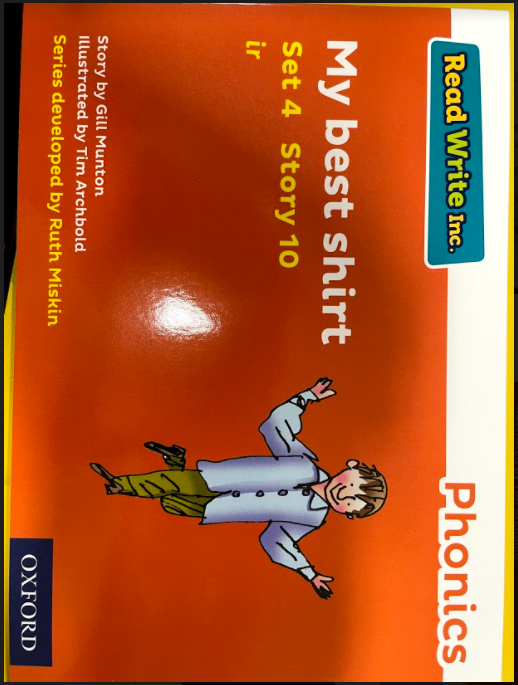 Spanish Quiz flash cards
Spanish 101
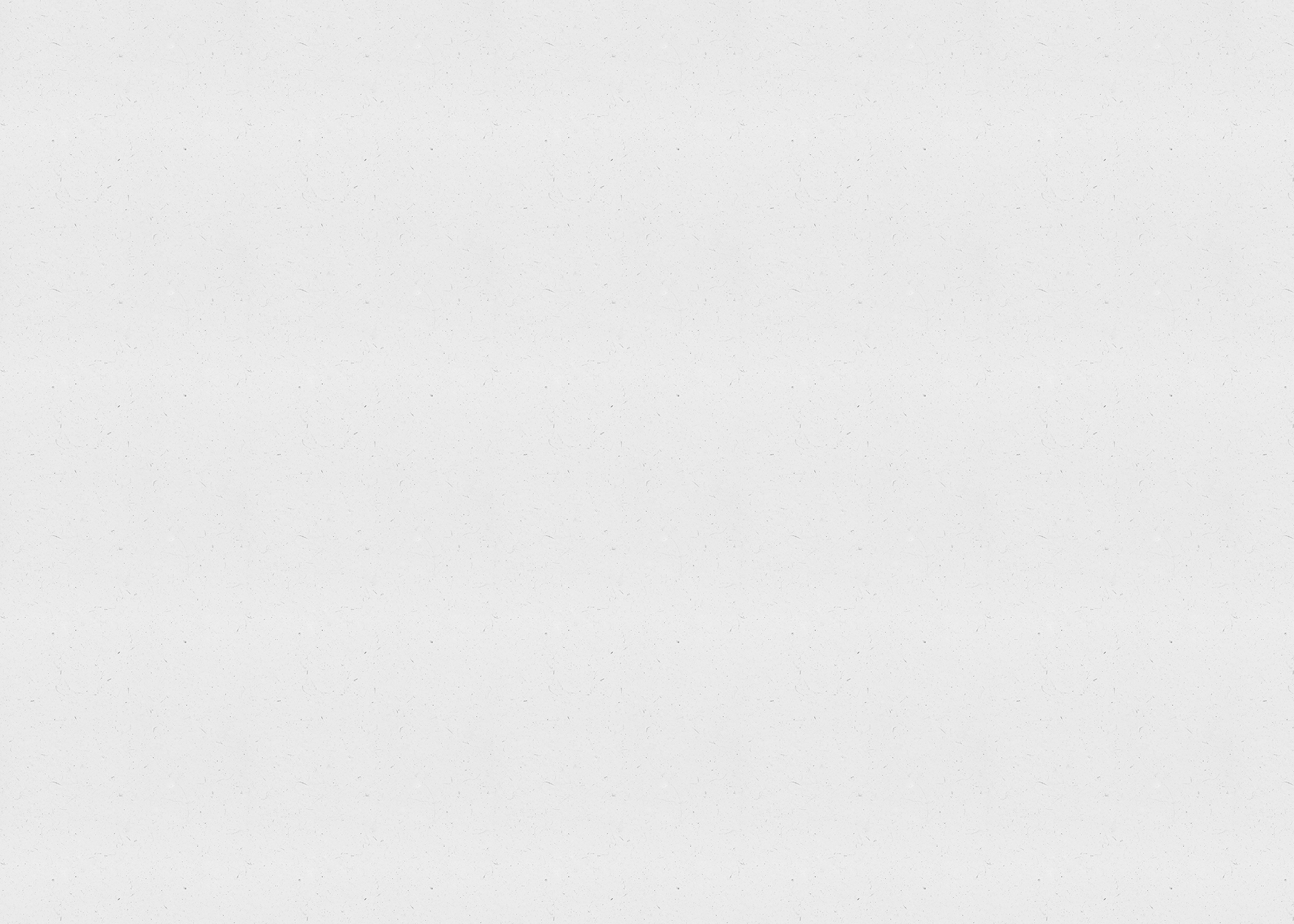 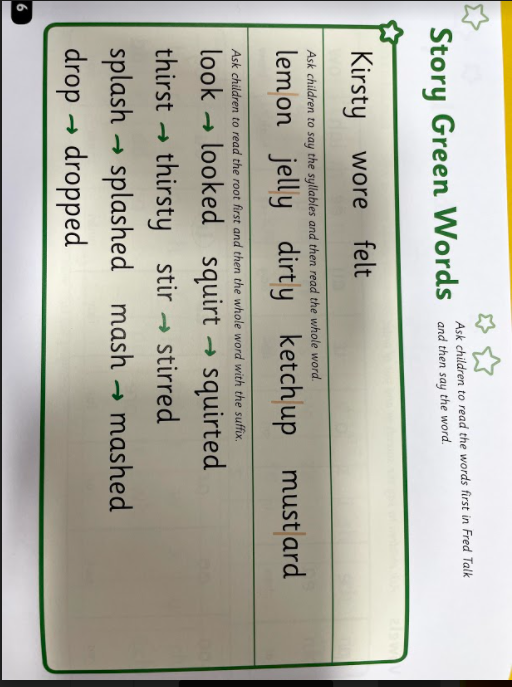 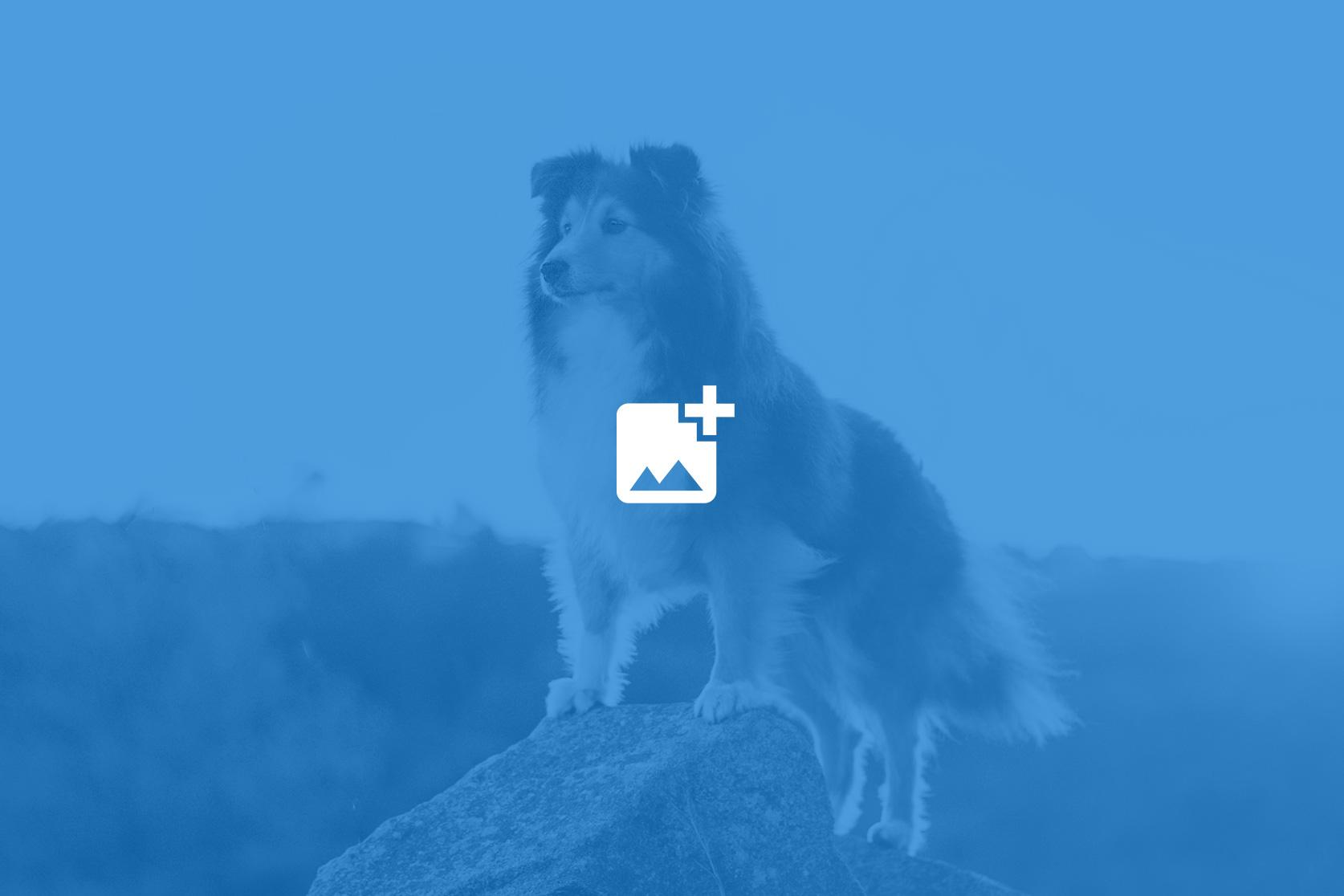 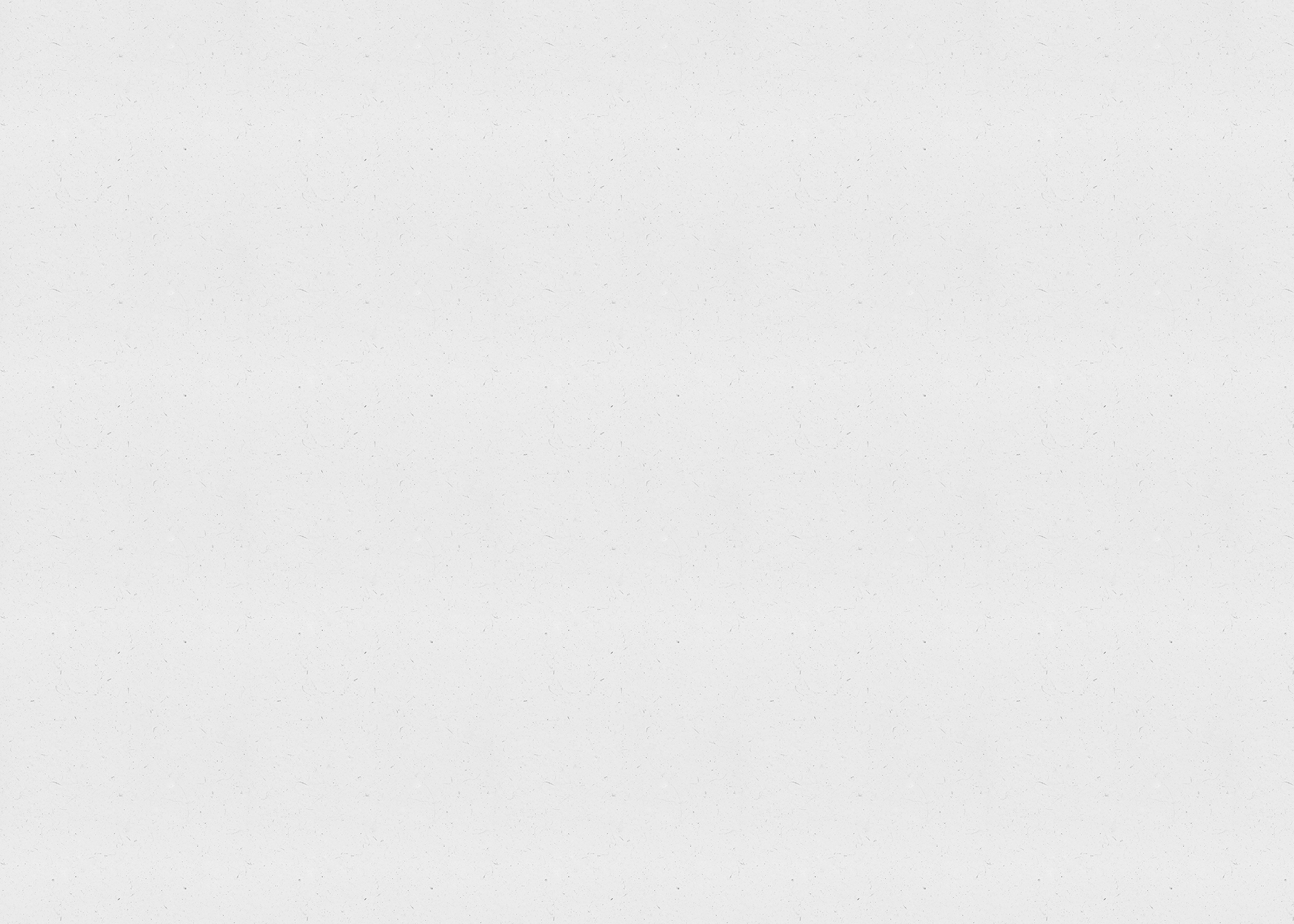 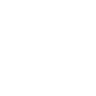 QUICK TIP

Try right clicking on a photo and using "Replace Image" to build your own flash cards..
El perro
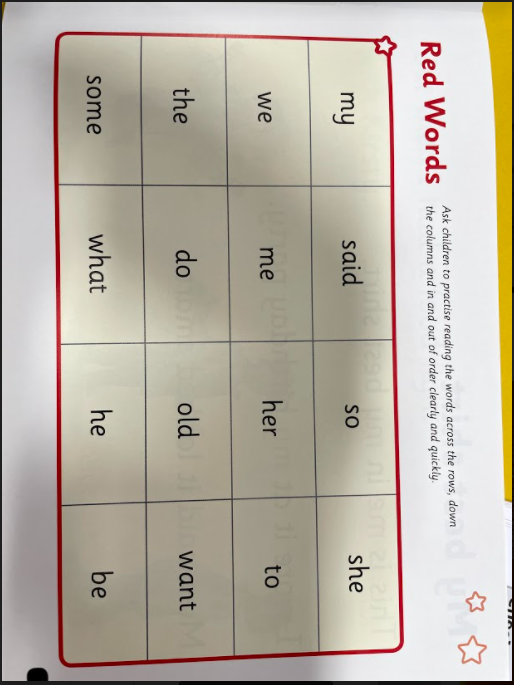 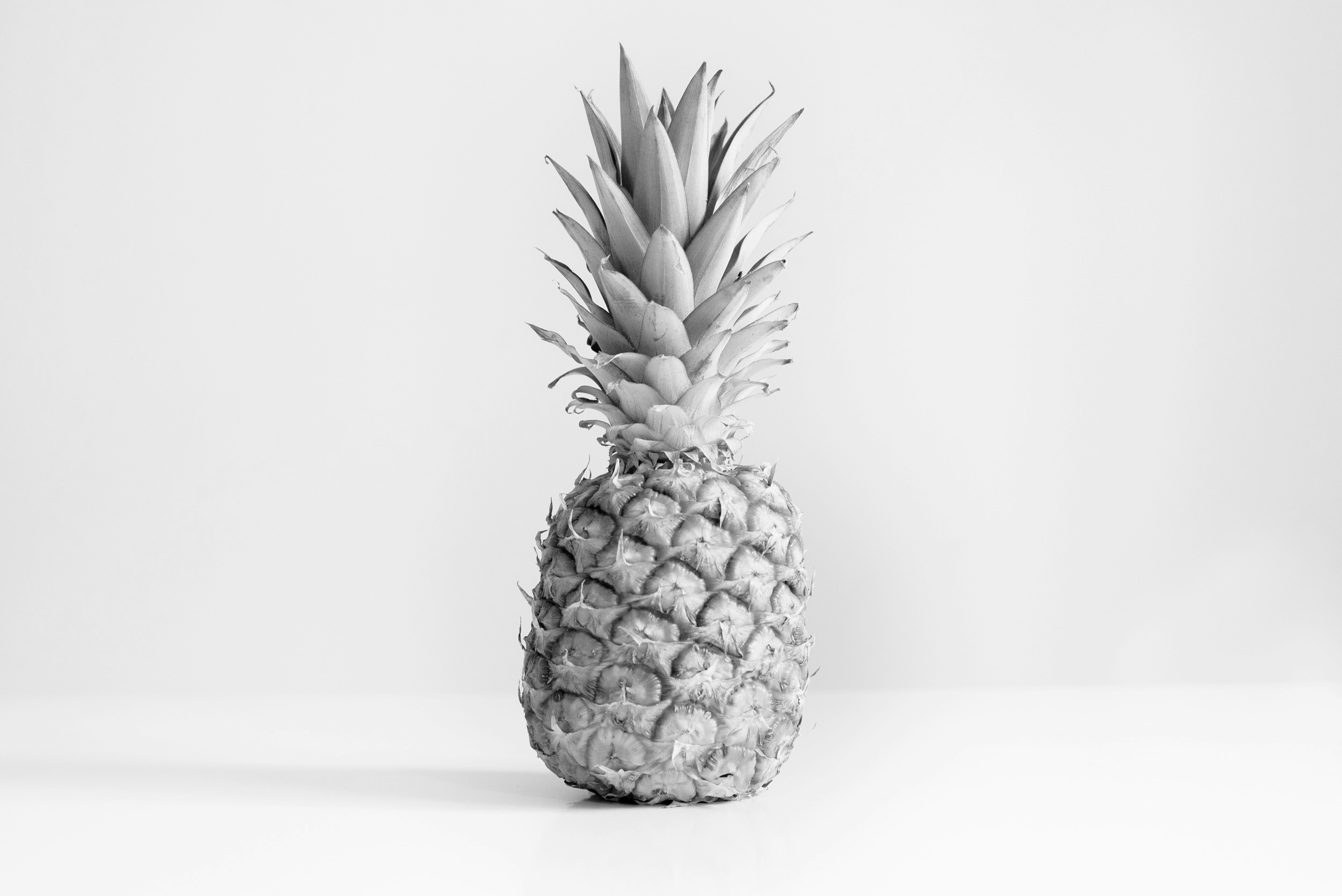 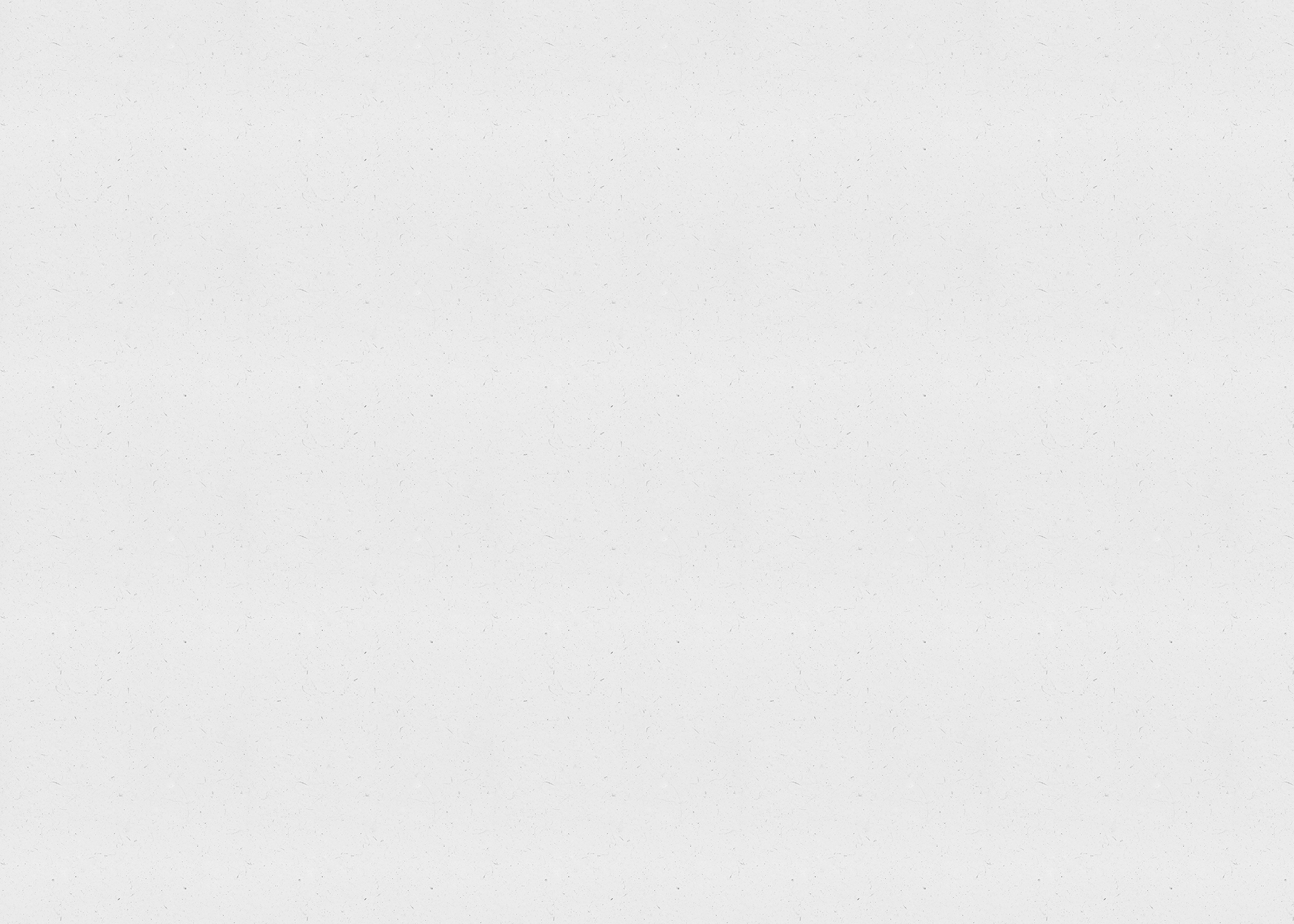 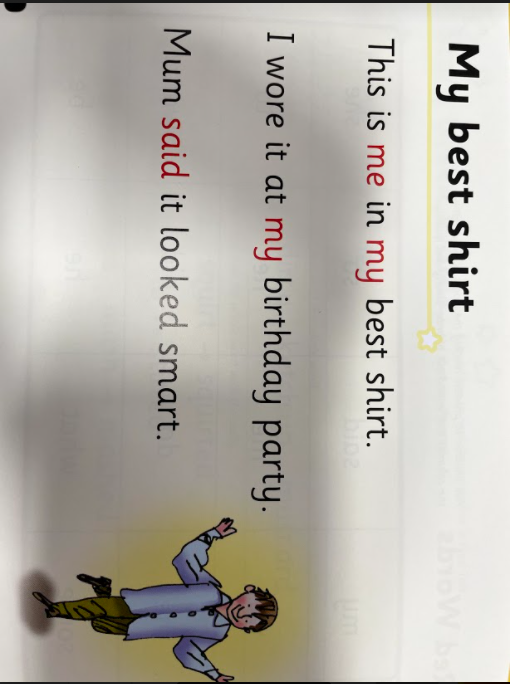 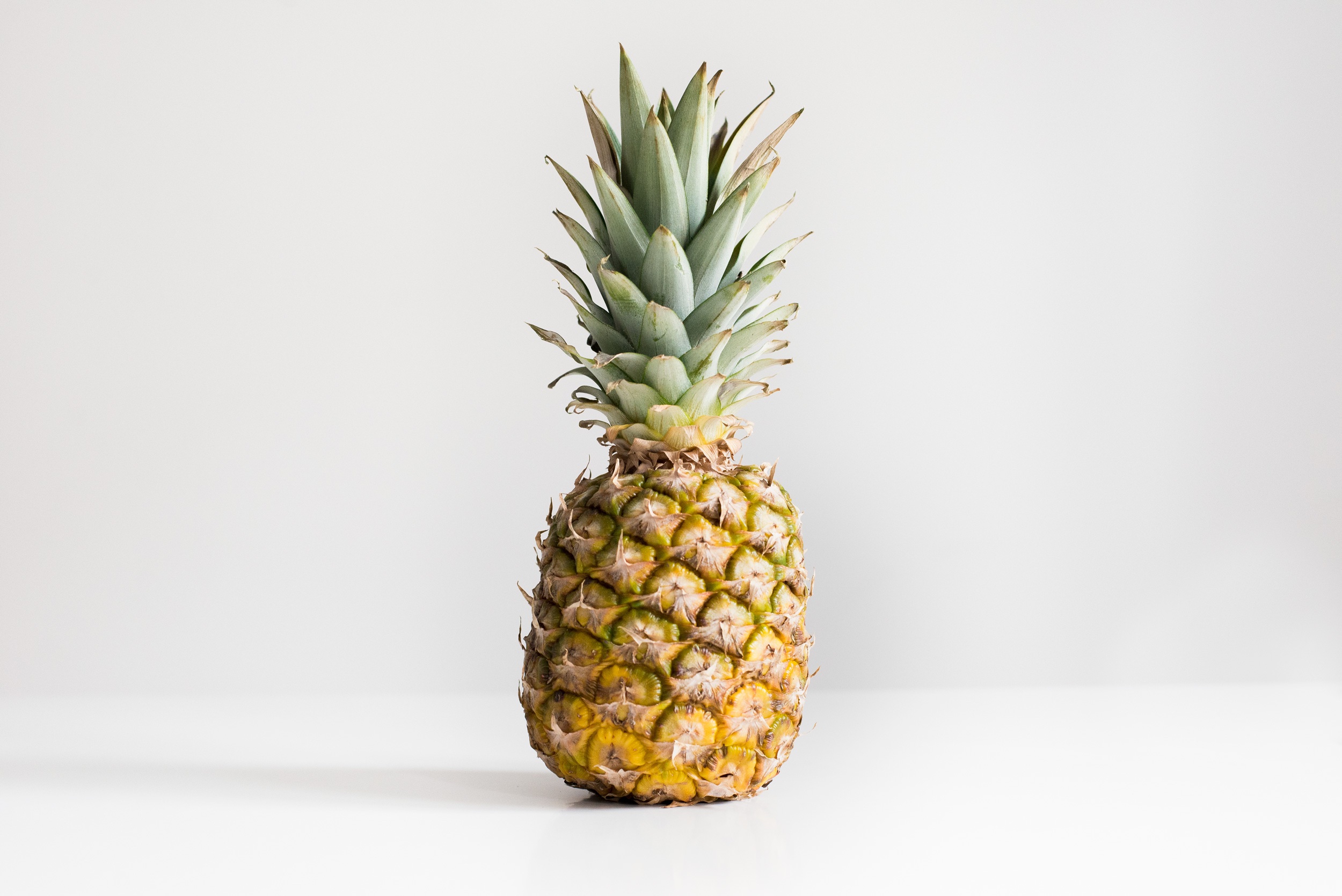 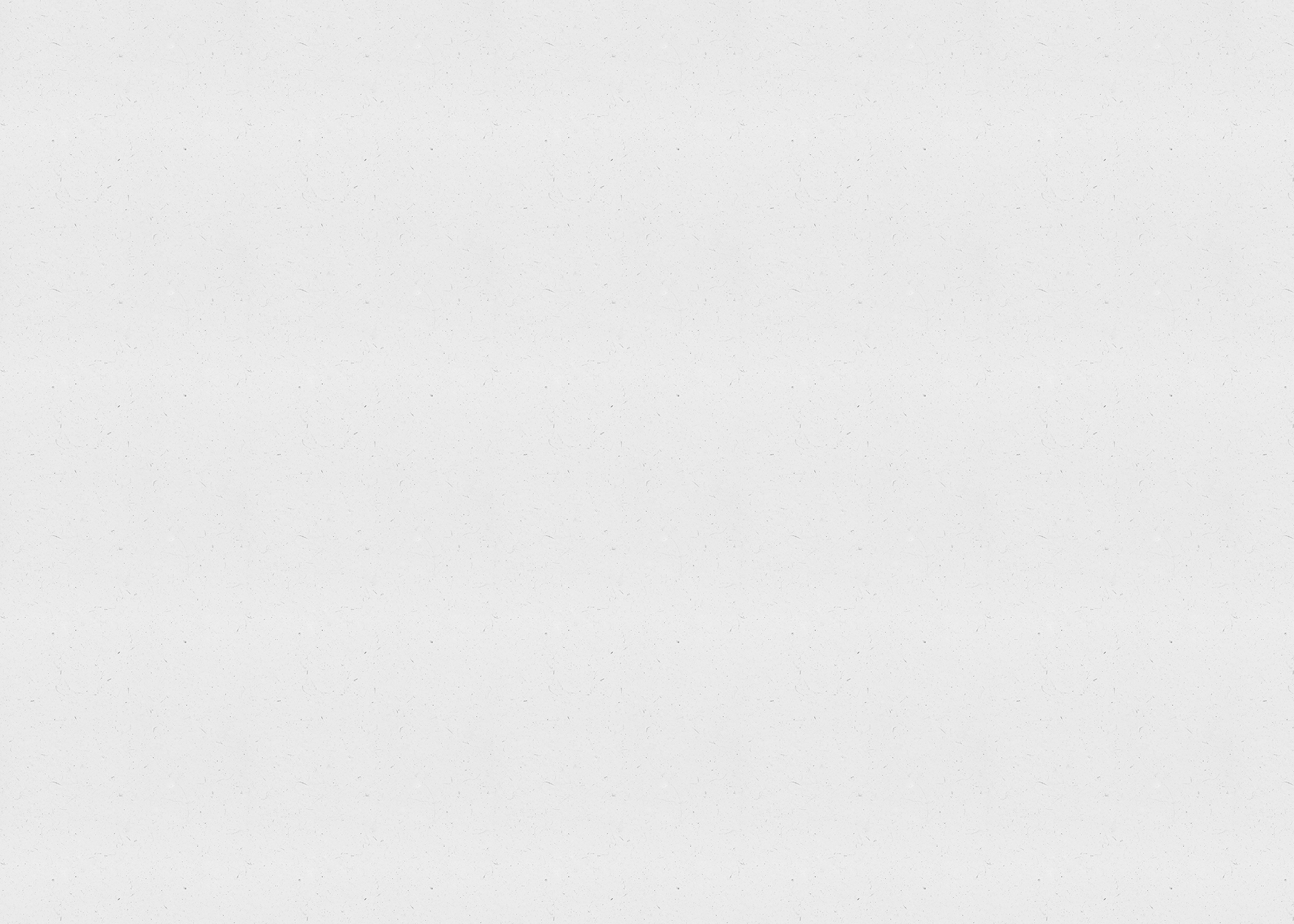 La piña
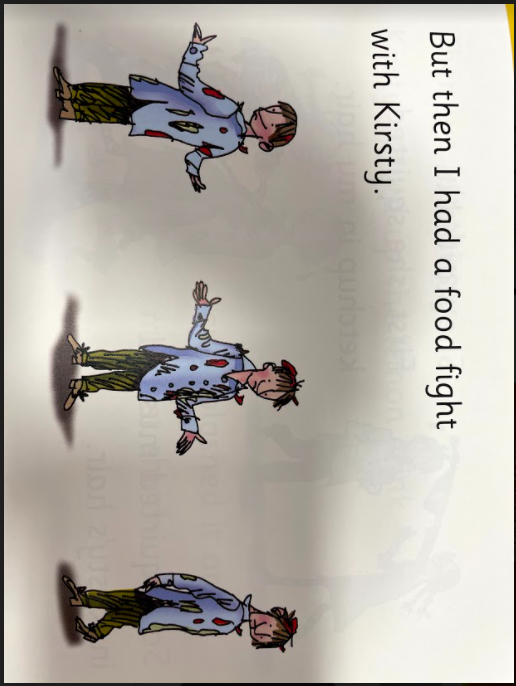 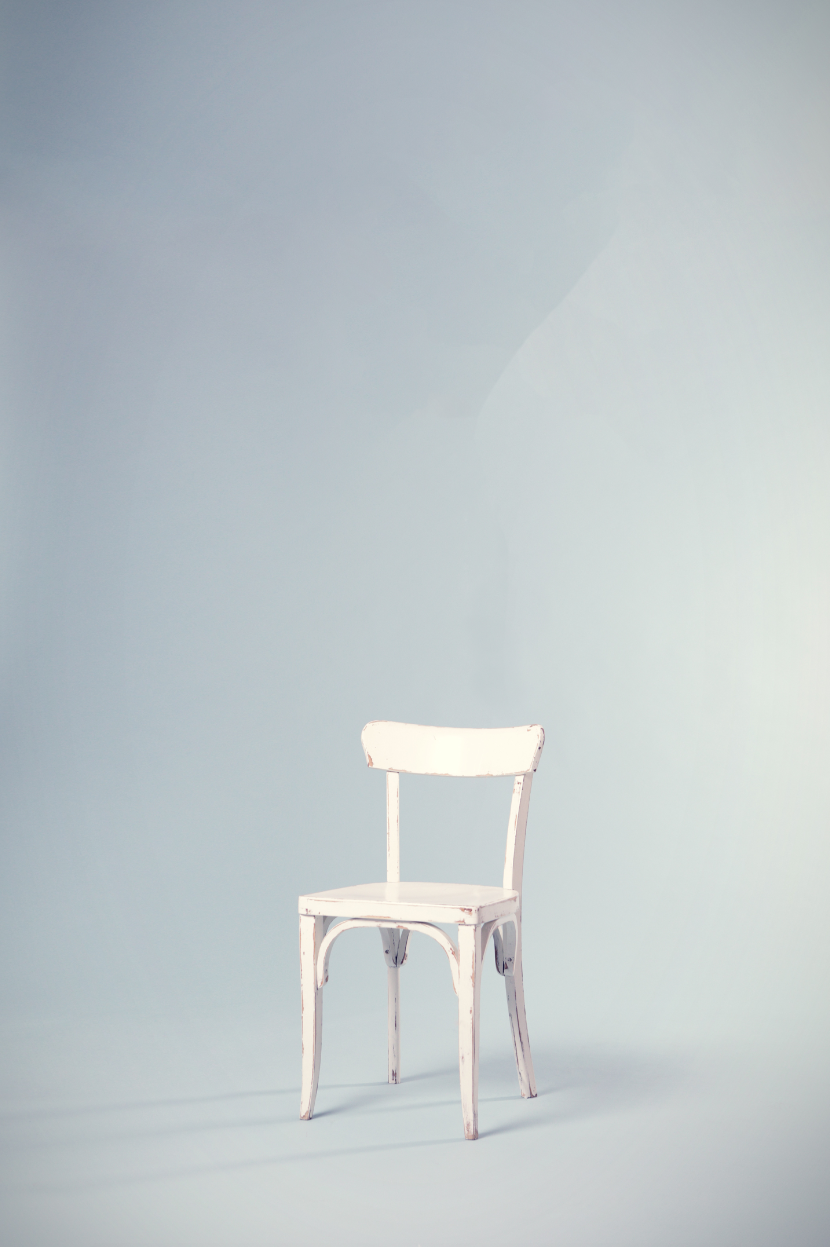 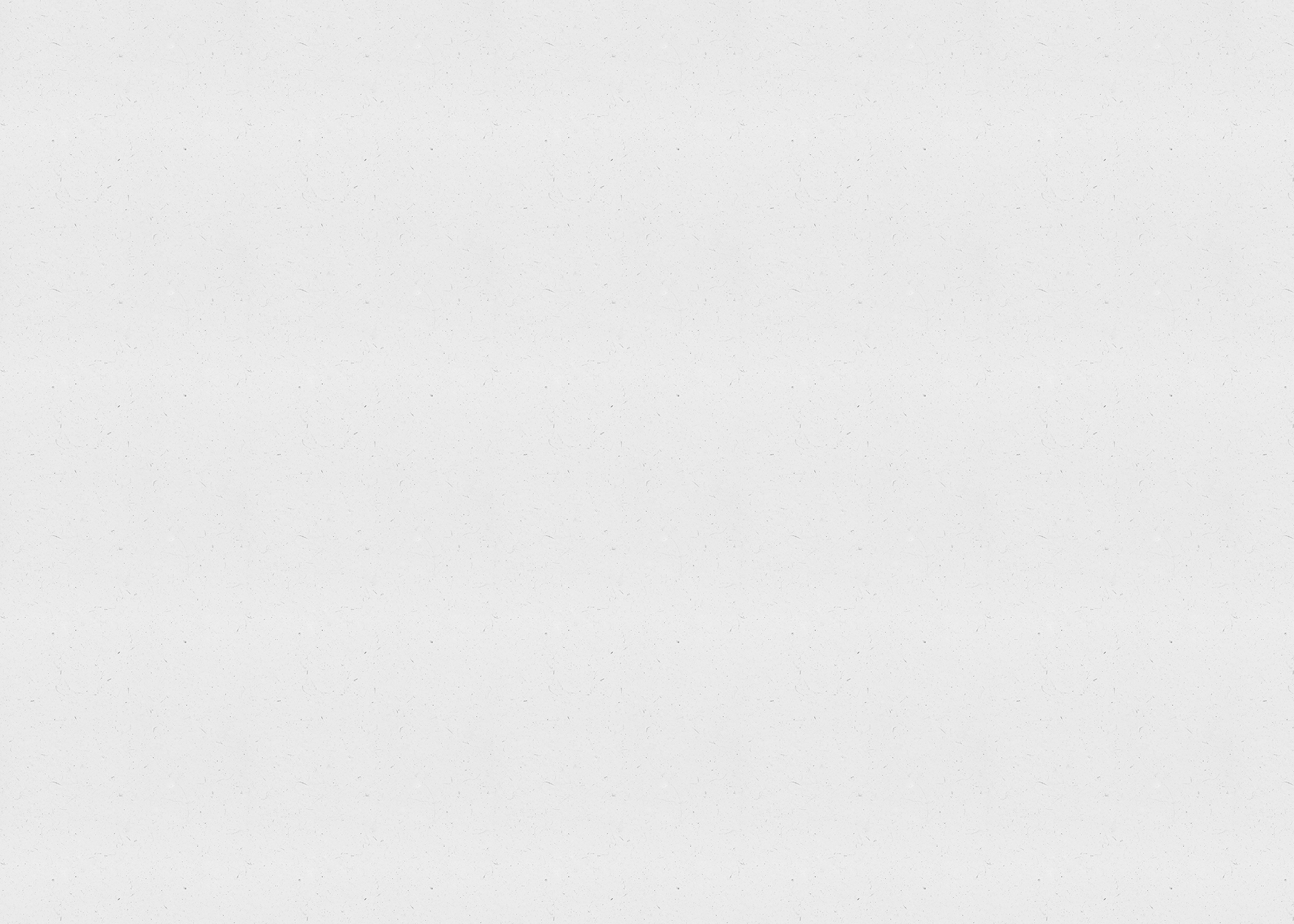 La silla
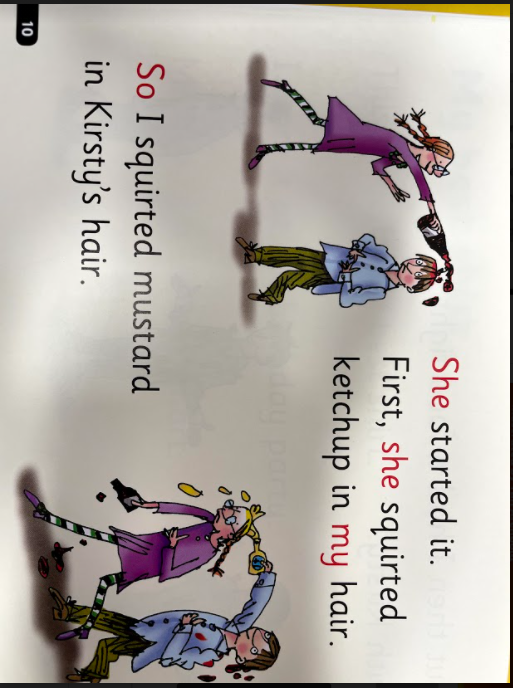 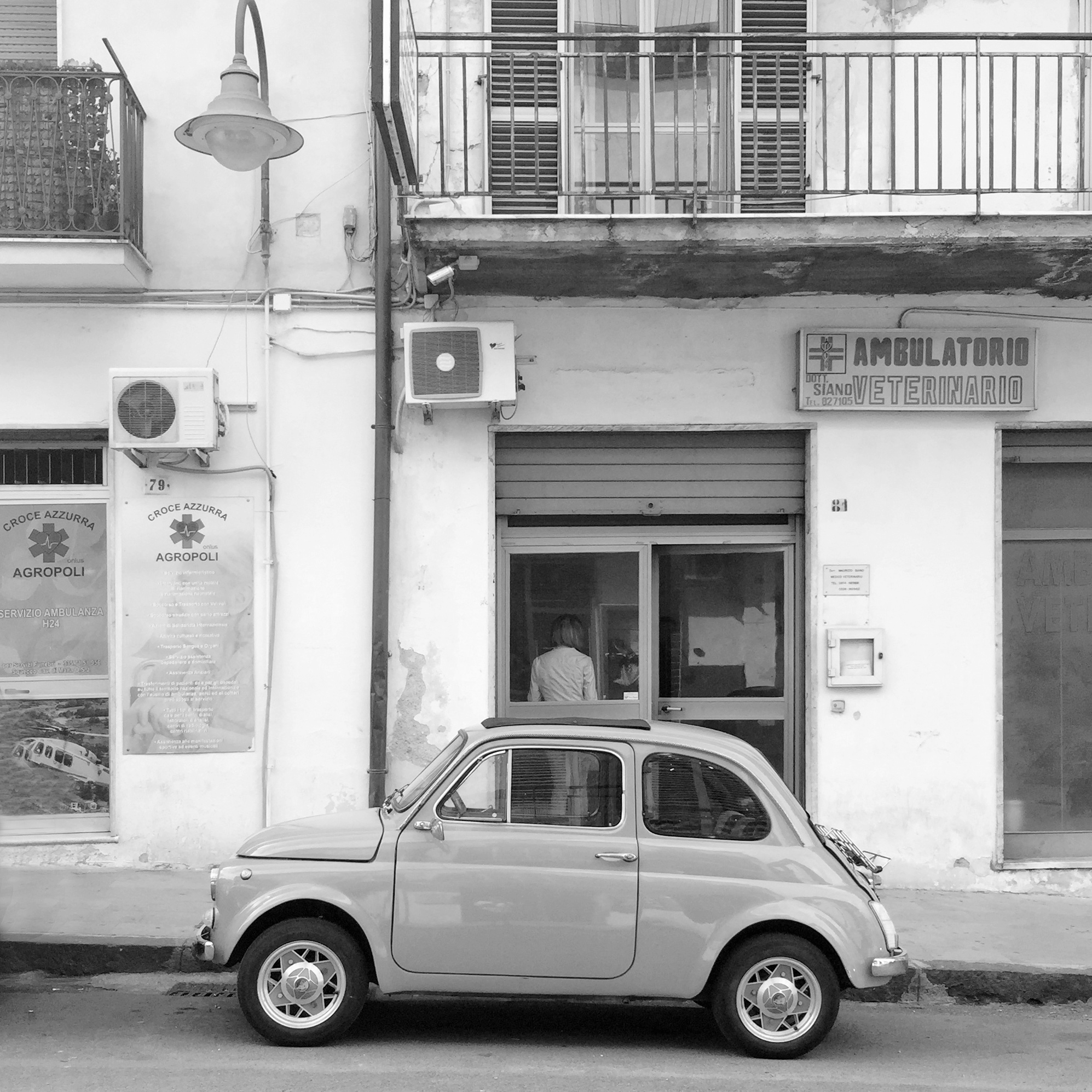 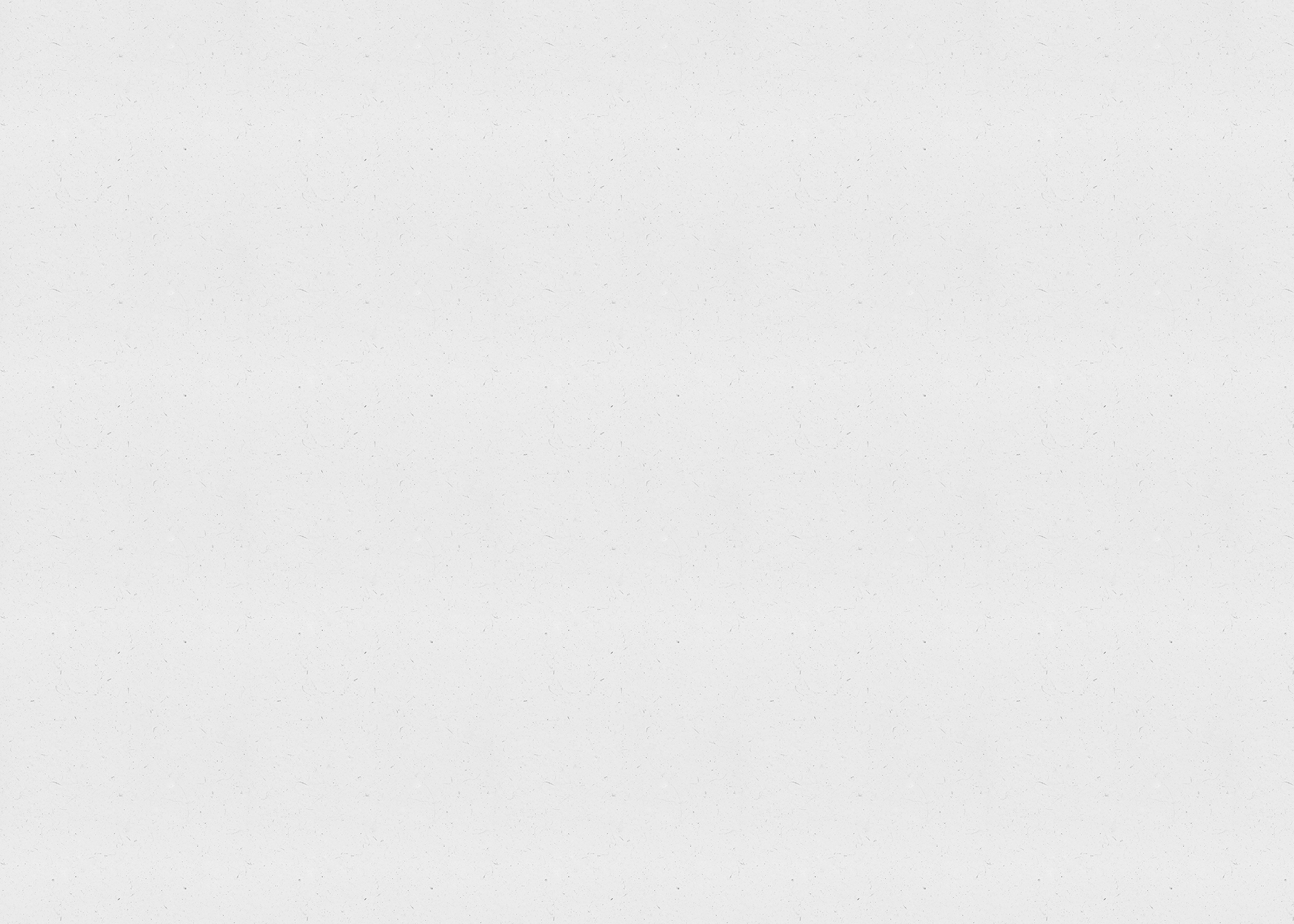 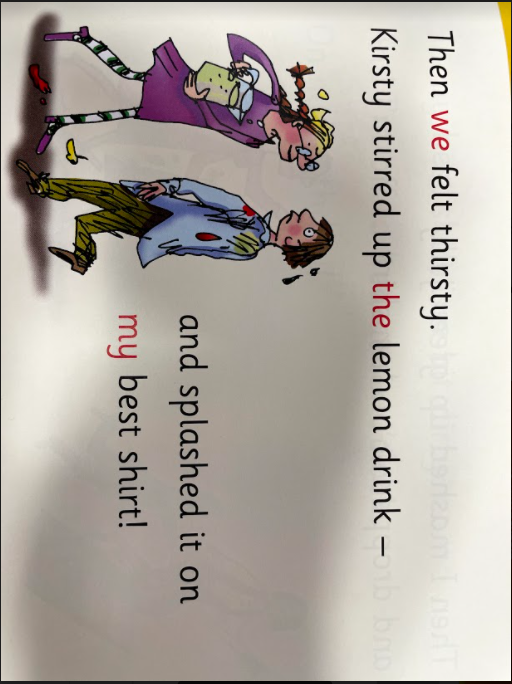 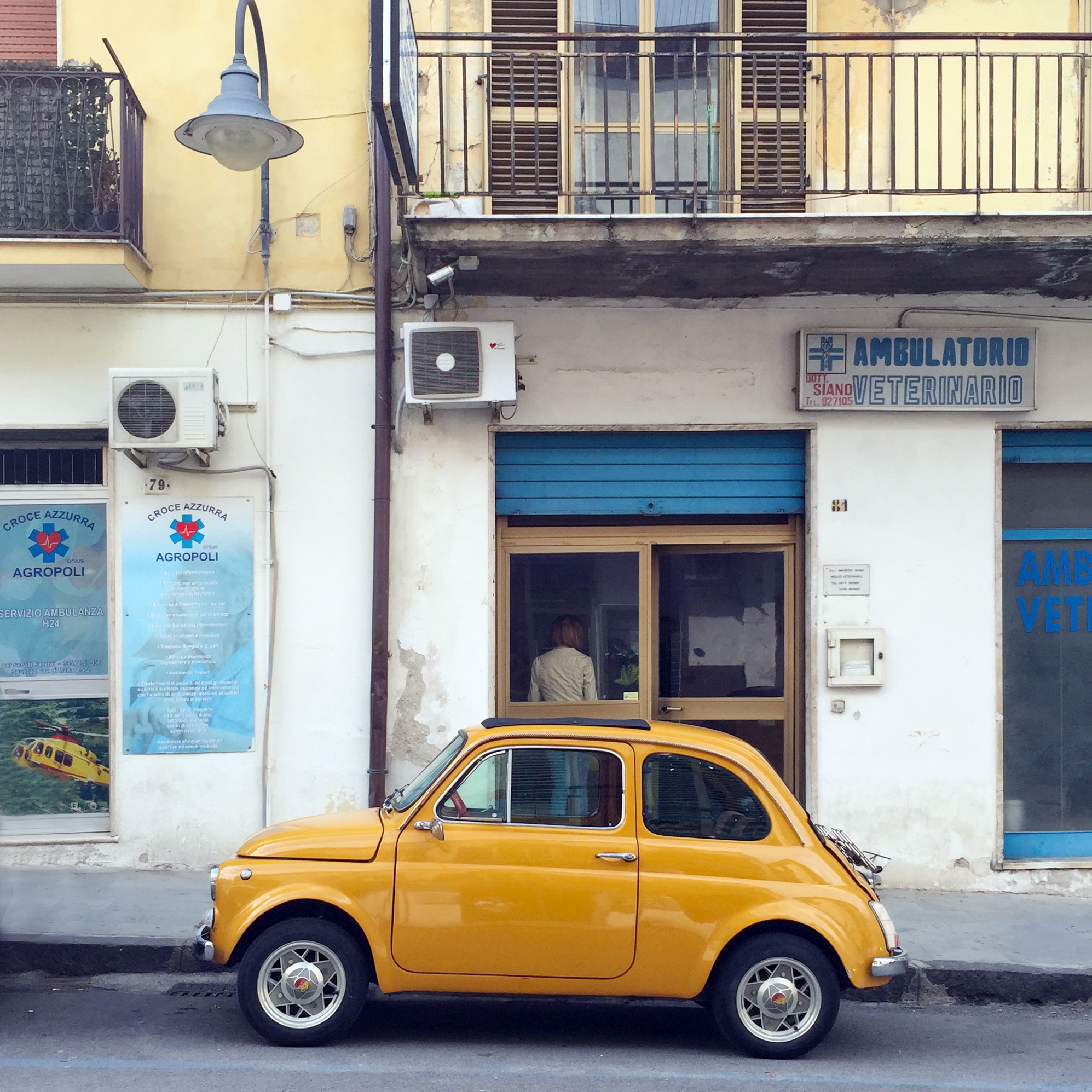 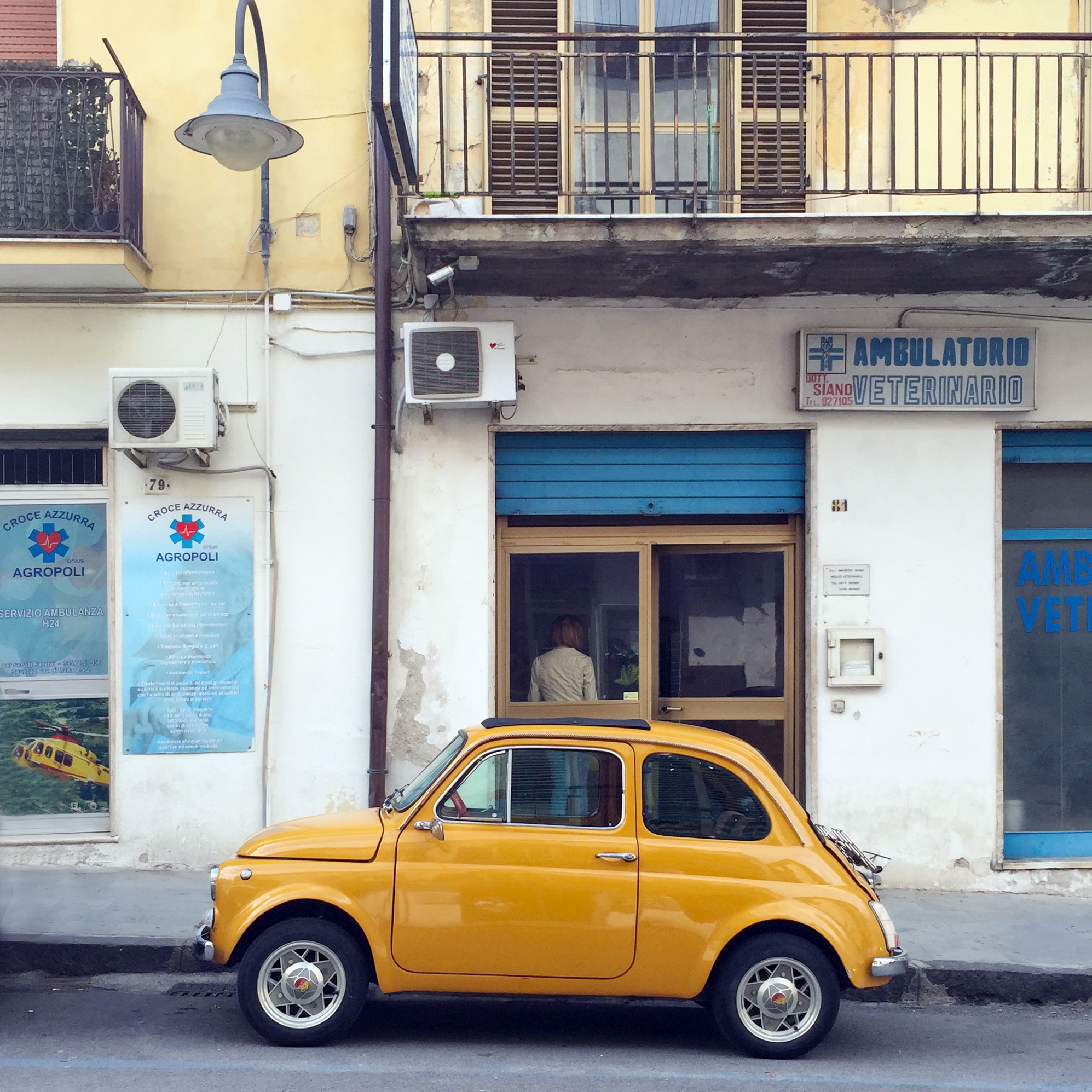 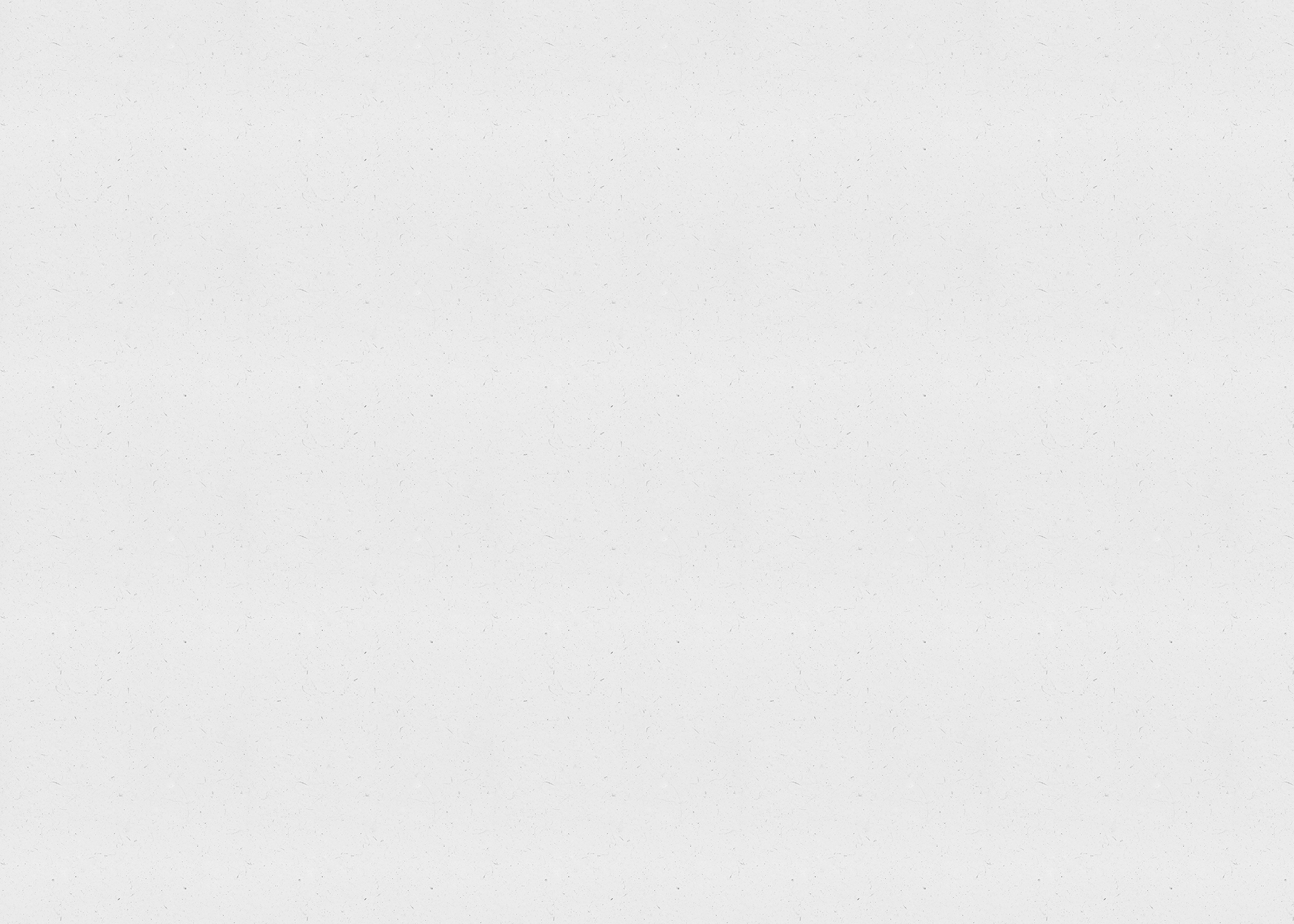 El coche
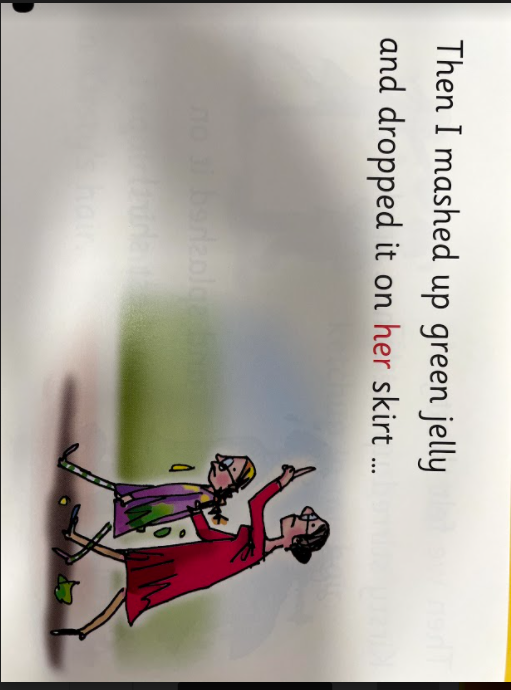 Bicycle
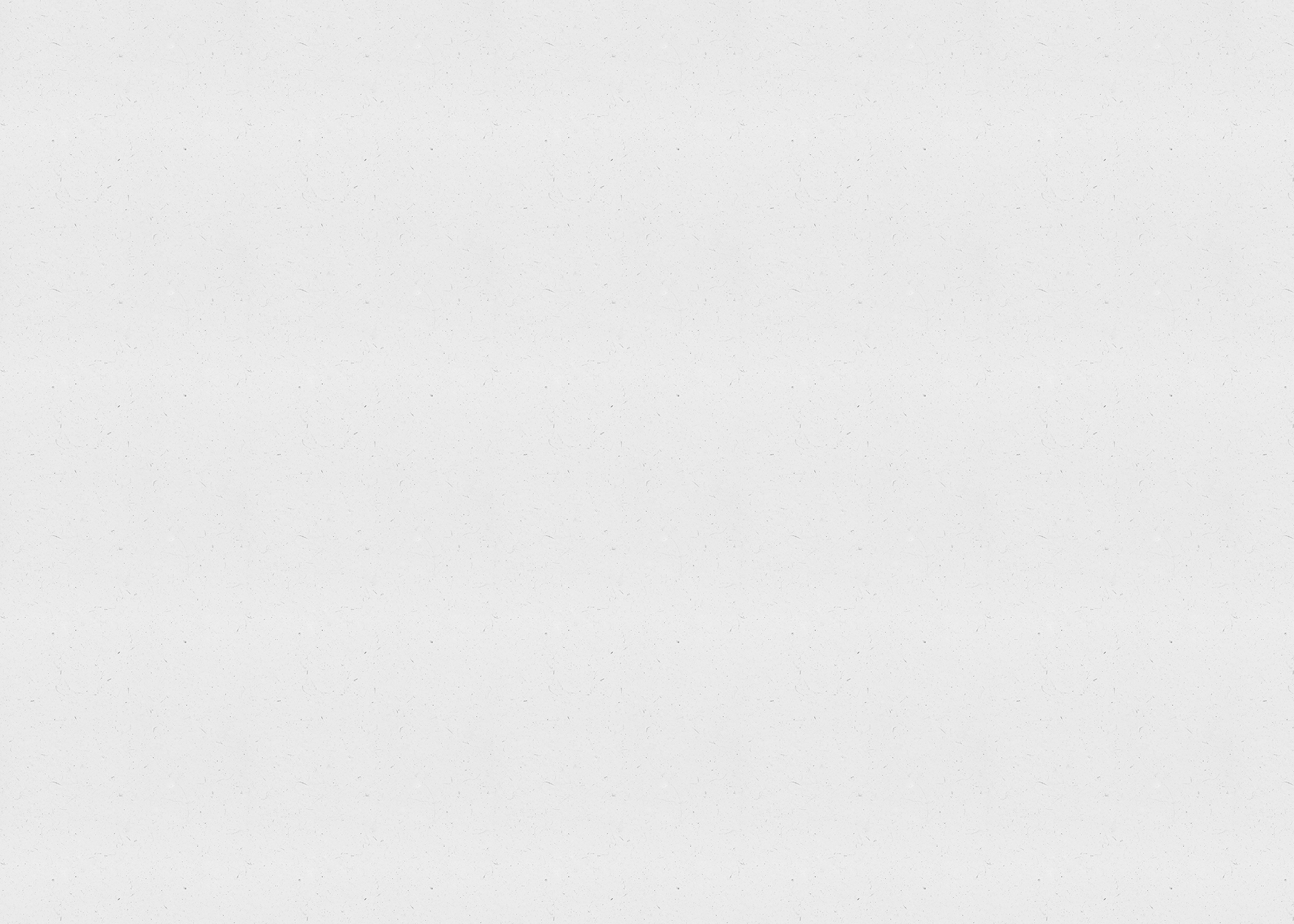 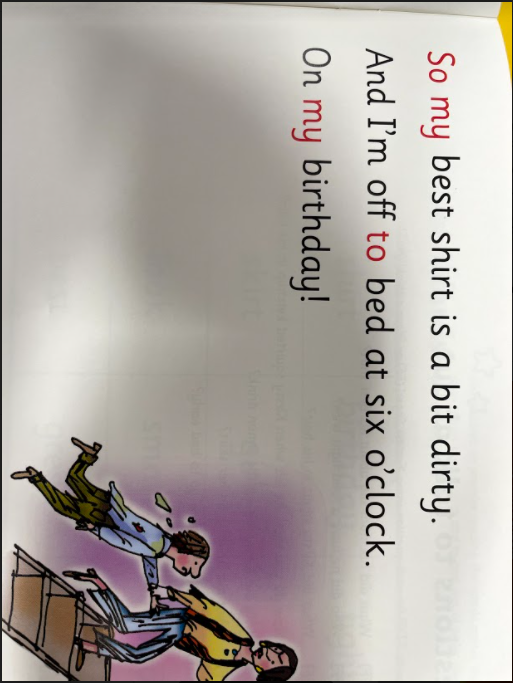 Bicicleta
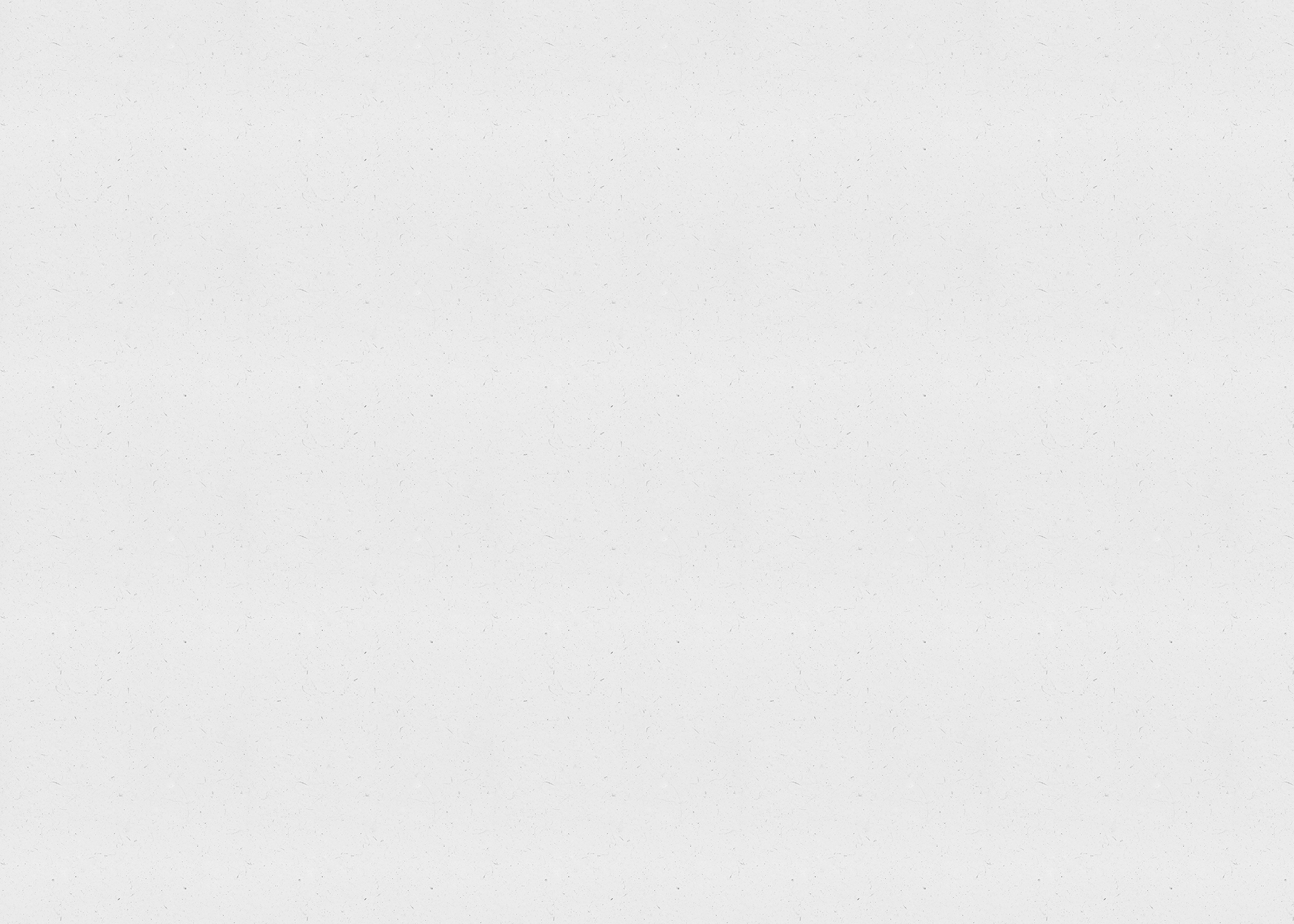 Bicycle
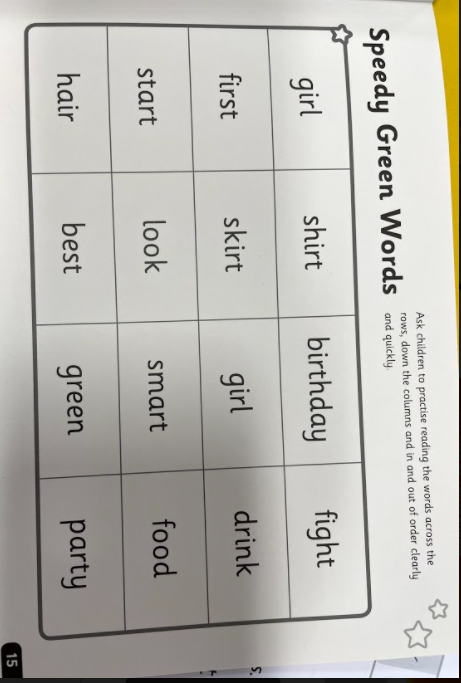